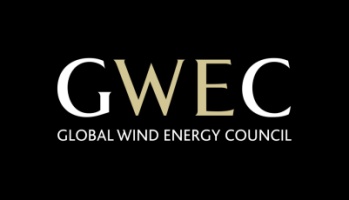 Beijing        |        Brussels        |        London
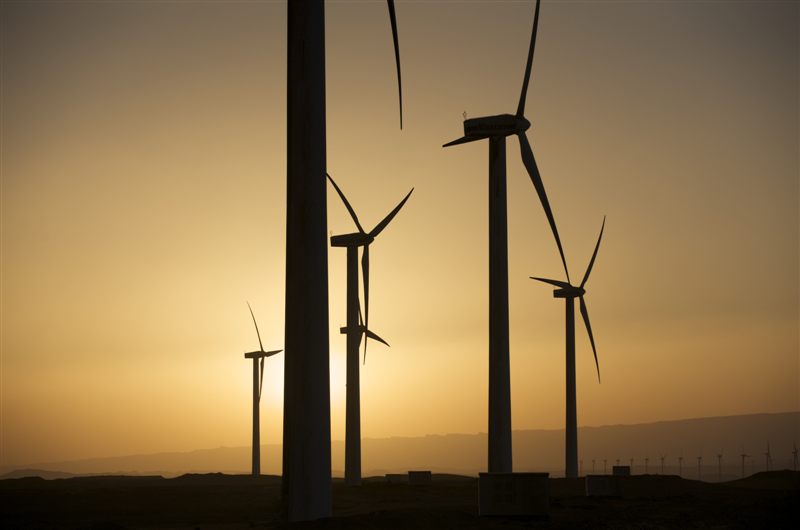 Global Wind Power Update
Steve Sawyer, Secretary General
June 21, 2011
Quantum Leap In Wind – ADB
Manila
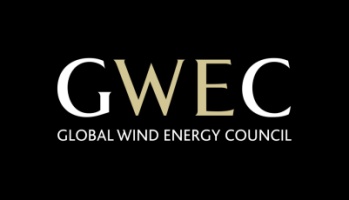 Beijing        |        Brussels        |        London
C0 Members
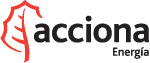 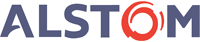 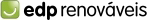 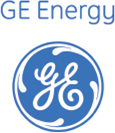 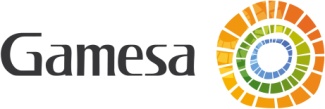 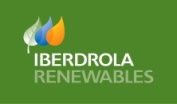 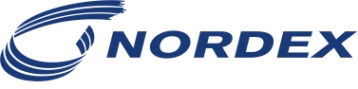 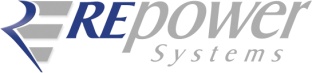 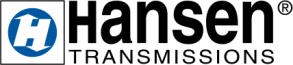 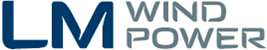 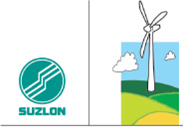 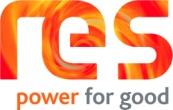 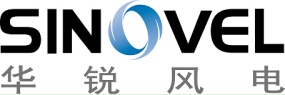 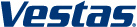 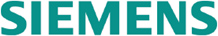 C2 Members
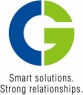 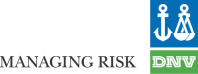 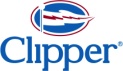 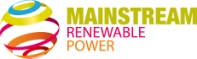 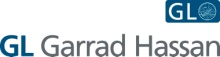 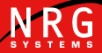 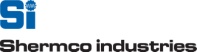 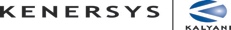 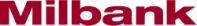 Associations
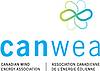 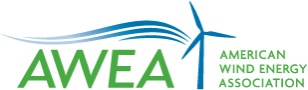 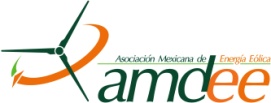 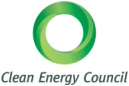 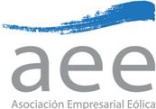 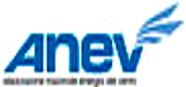 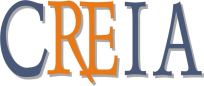 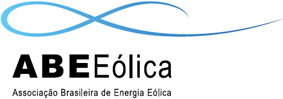 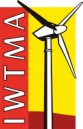 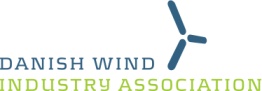 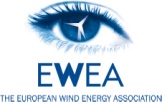 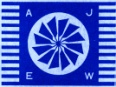 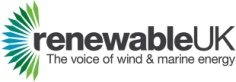 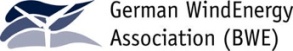 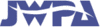 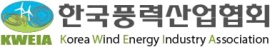 GWEC – Uniting the global wind industry and its representative associations
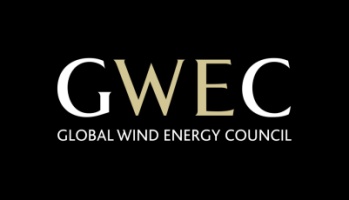 Beijing        |        Brussels        |        London
2010 growth: 24.1%
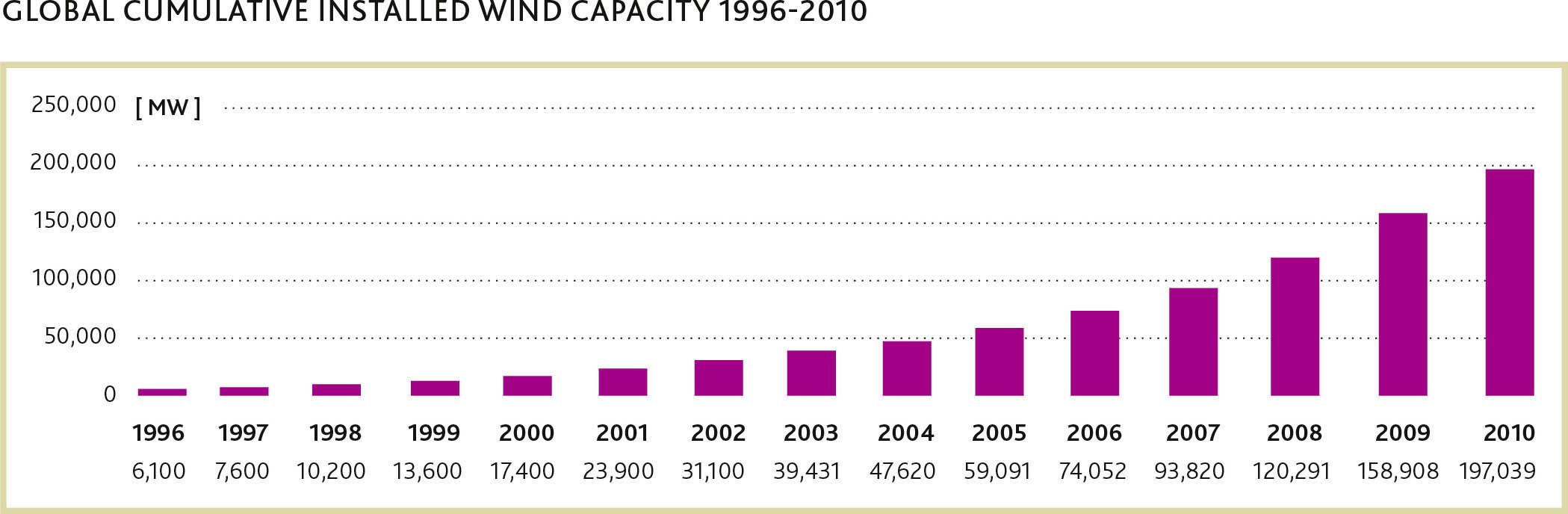 14 yr avg growth: 28.3%
3
[Speaker Notes: 1997: 24.6%; 1998: 34.2%; 1999: 33.3%; 2000: 27.9%; 2001: 37.4%; 2002: 30.1%; 2003: 26.8%; 2004: 20.8%; 2005:24.1%; 2006: 25.3%; 2007: 26.7%; 2008: 28.7%; 2009: 31.9%; 2010: 24.1%: tot  395.9 = 28.28%  for14 years… 2000-2010 average  %]
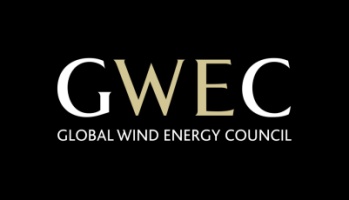 Beijing        |        Brussels        |        London
2010 growth: -0.5%
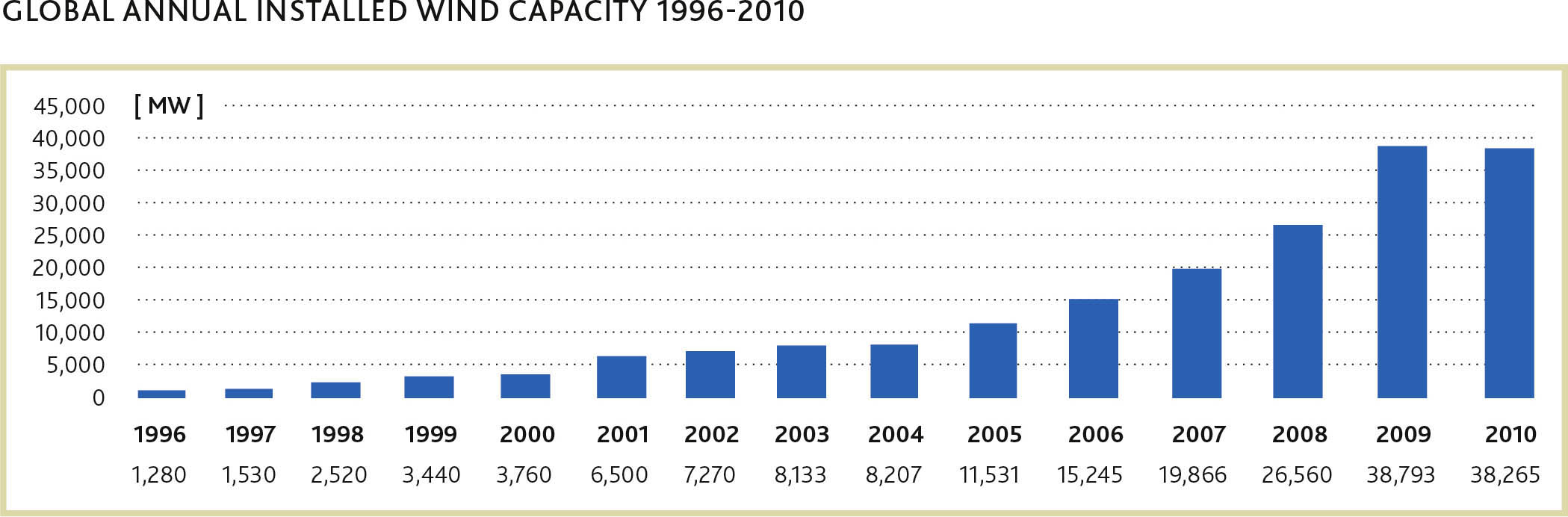 14 yr avg growth: 29.2%
[Speaker Notes: 1997: 19.5%; 1998: 64.7%; 1999: 36.5%; 2000: 9.3%; 2001: 72.9%; 2002: 11.8%; 2003: 11.9%; 2004: 0.9%; 2005: 40.5%; 2006: 32.2%; 2007: 30.3%; 2008: 36.2%; 2009: 41.7%; 2010: -0.5% = 408.9/14 =29.2 – 2000-2009 avg 28.77%]
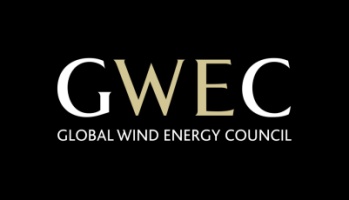 Beijing        |        Brussels        |        London
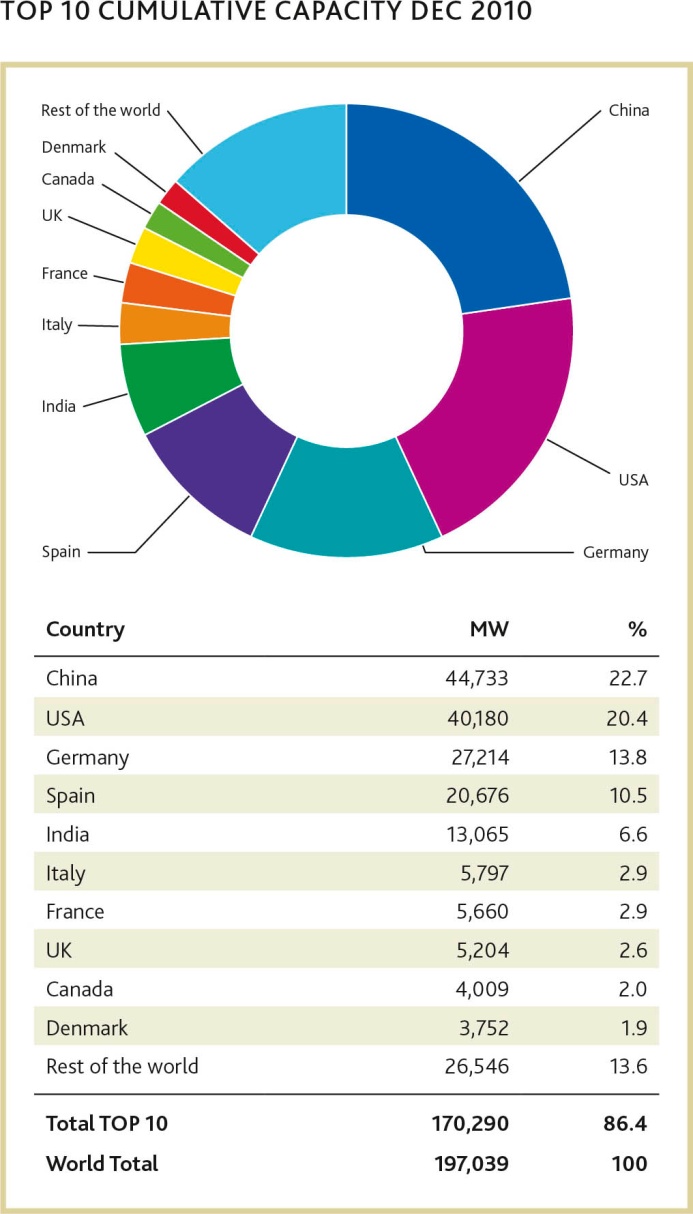 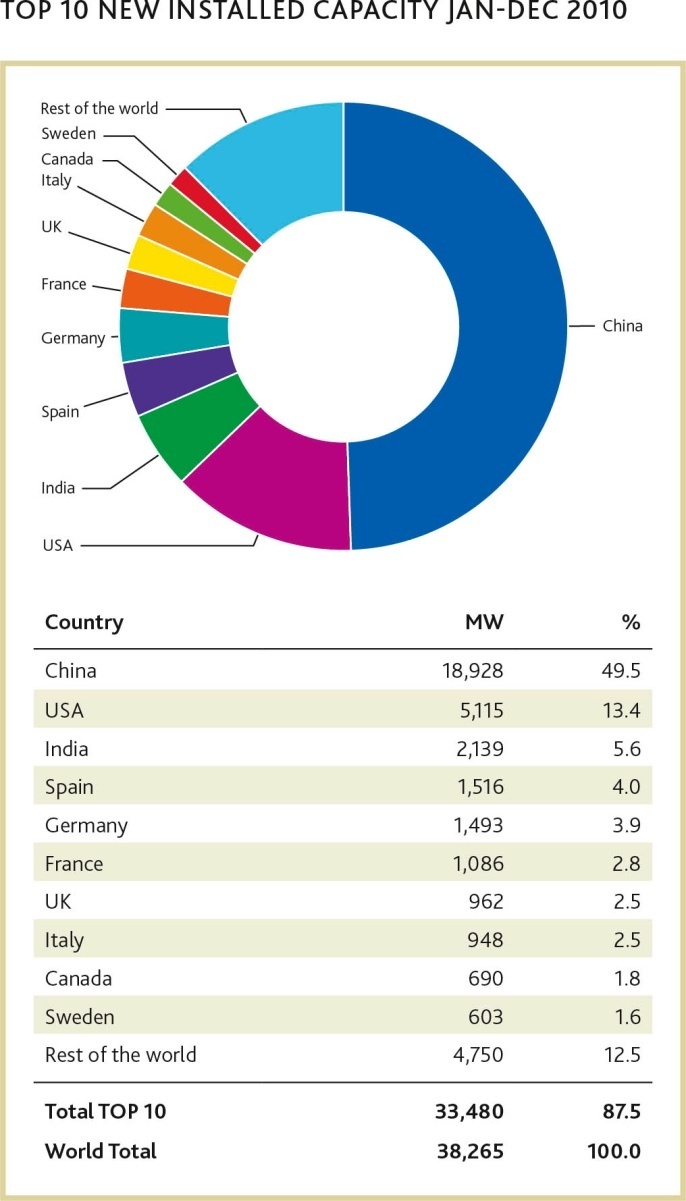 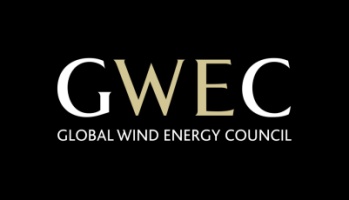 Beijing        |        Brussels        |        London
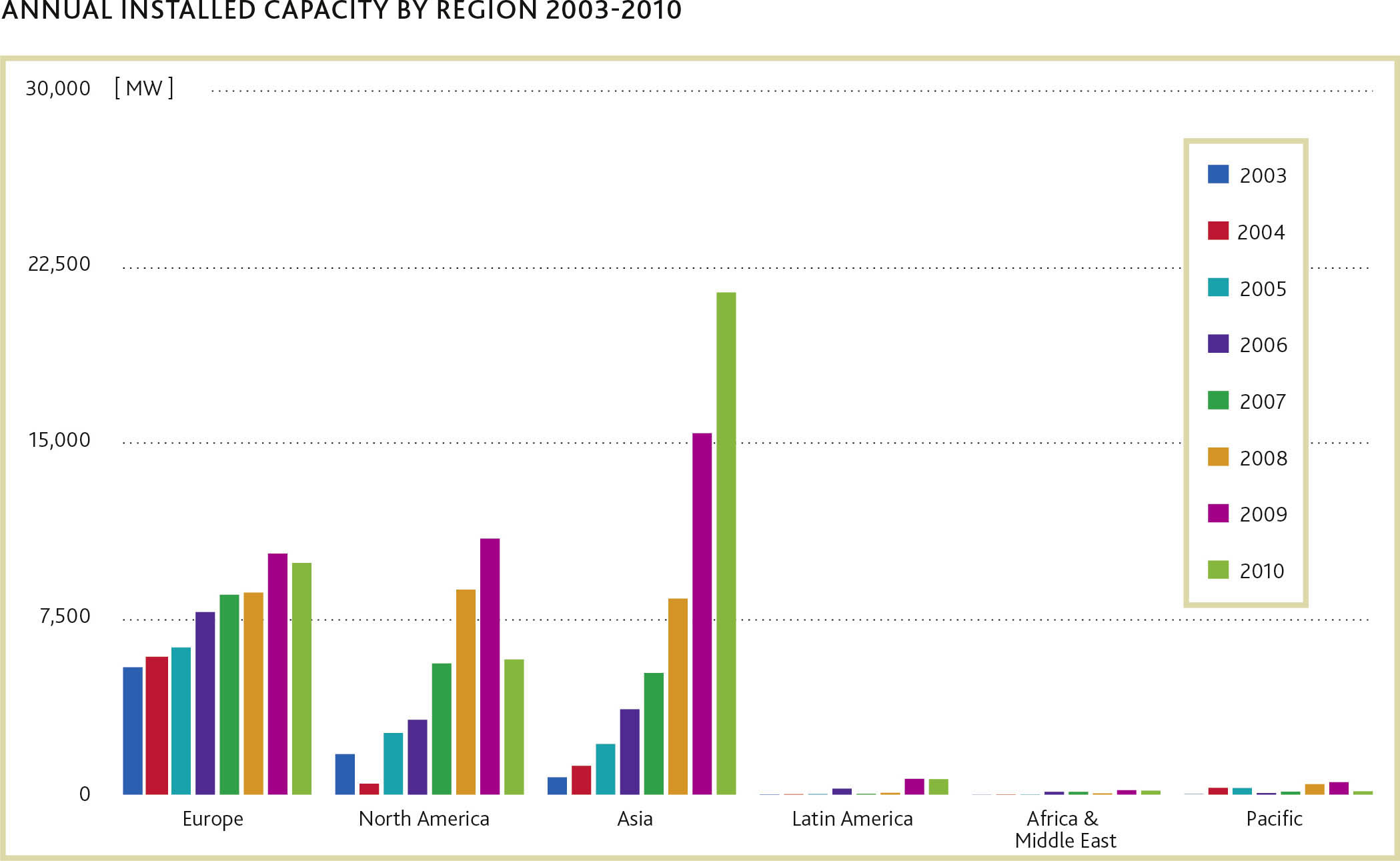 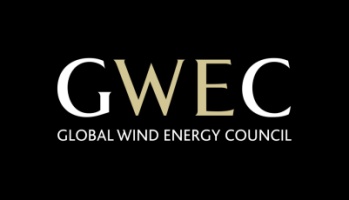 Beijing        |        Brussels        |        London
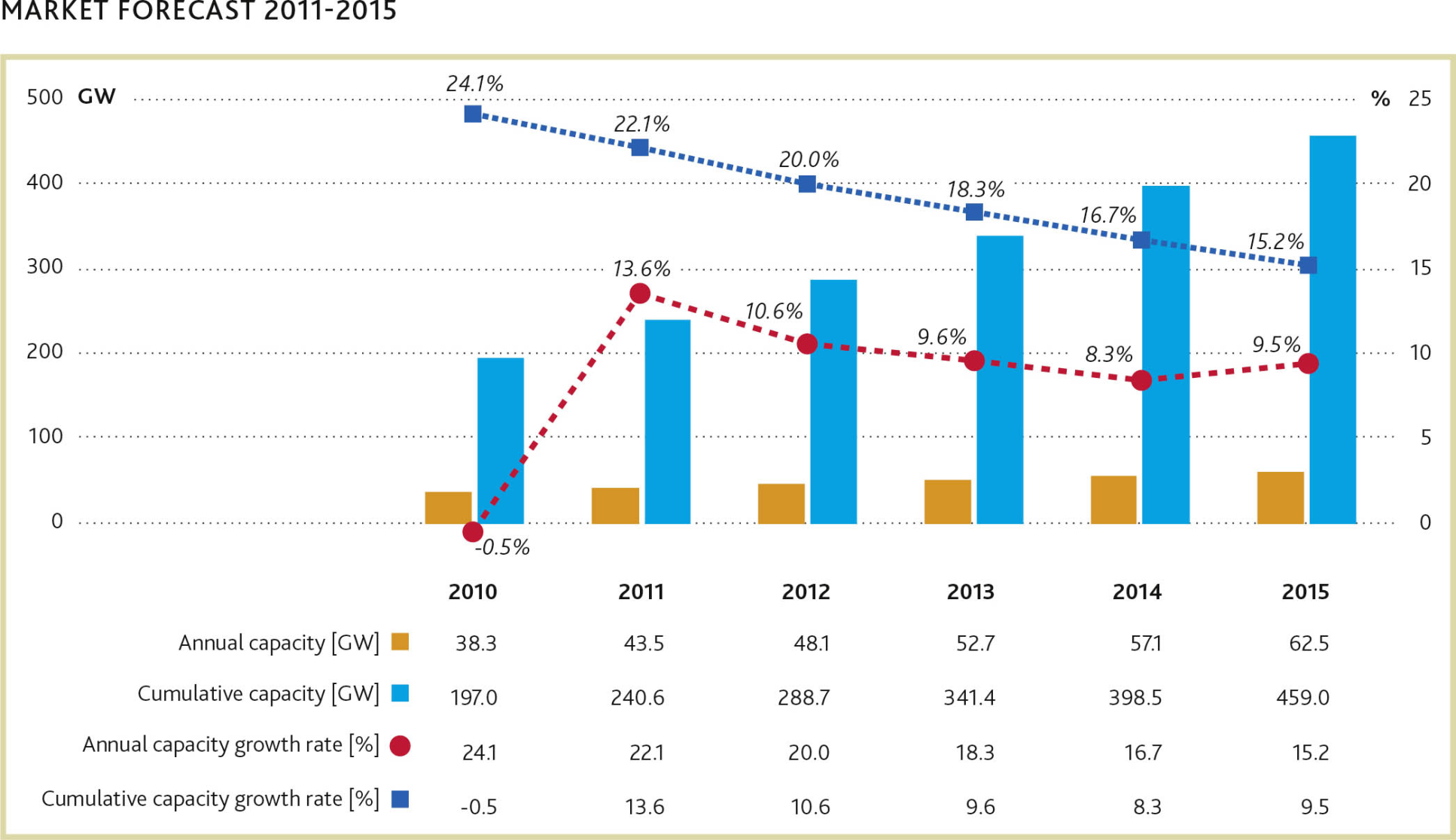 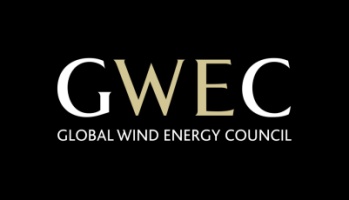 Beijing        |        Brussels        |        London
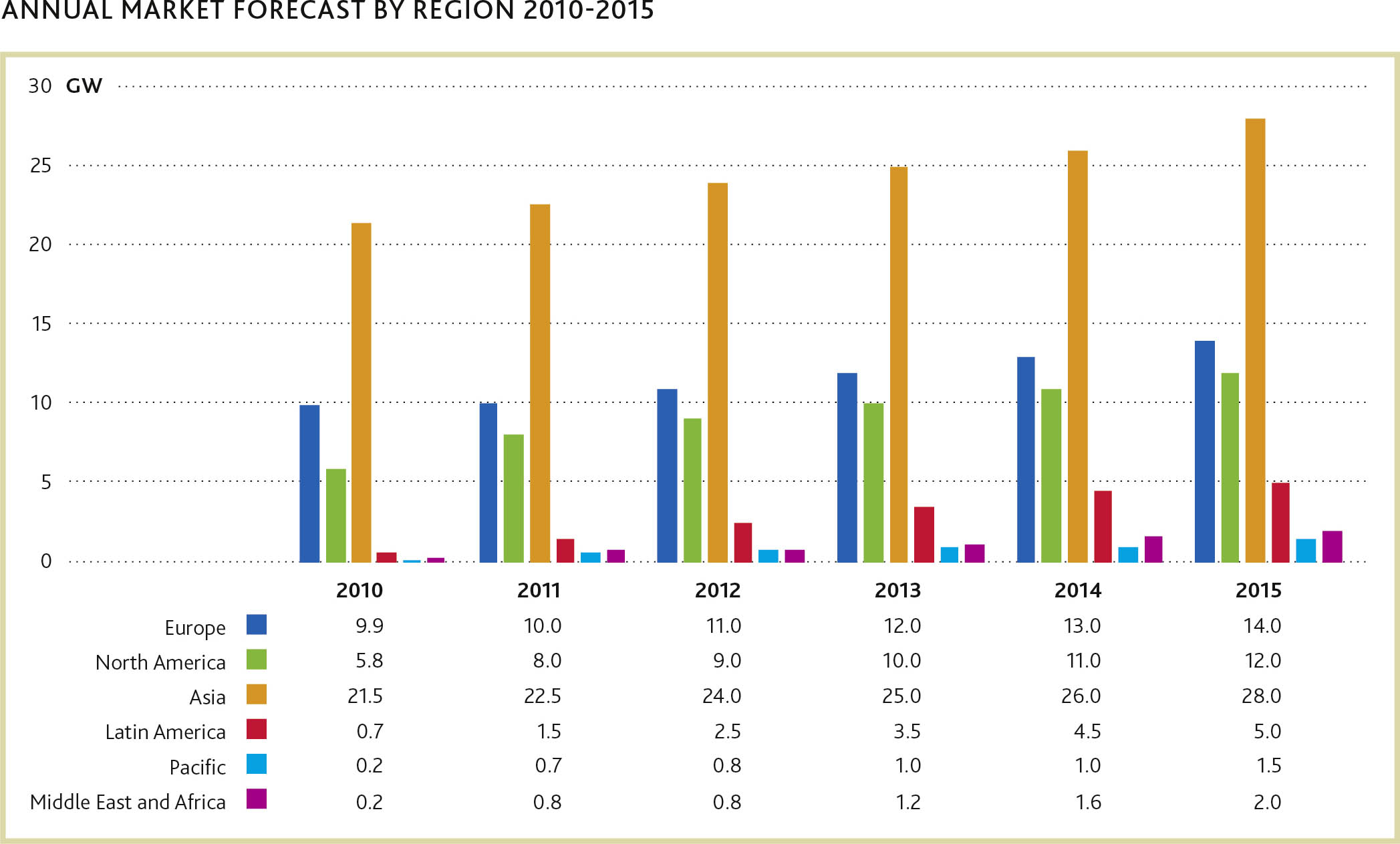 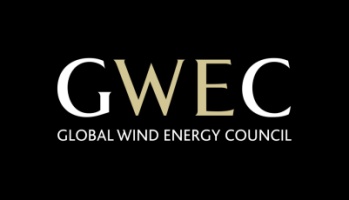 Beijing        |        Brussels        |        London
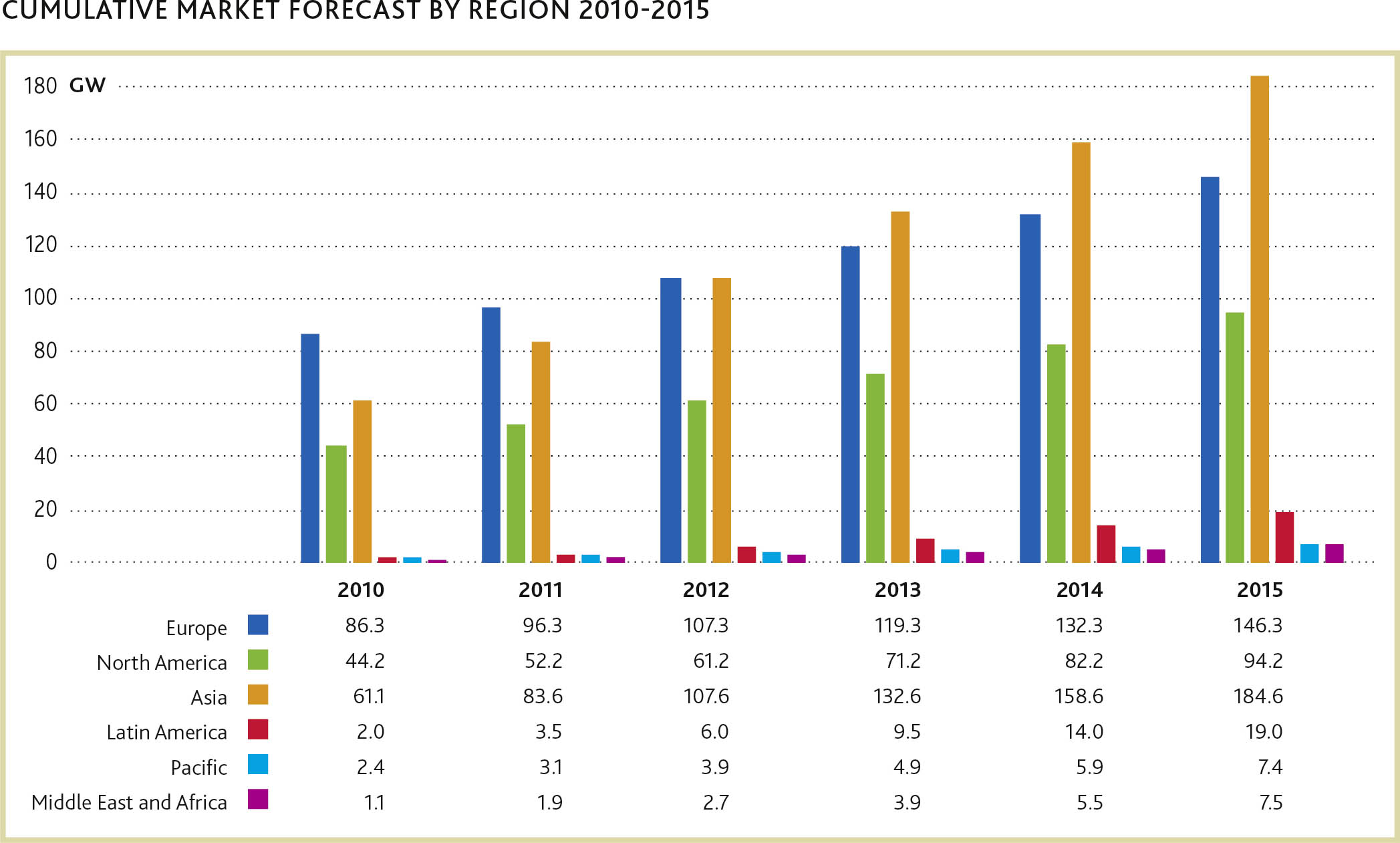 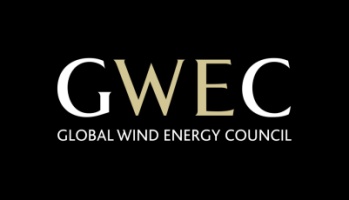 Beijing        |        Brussels        |        London
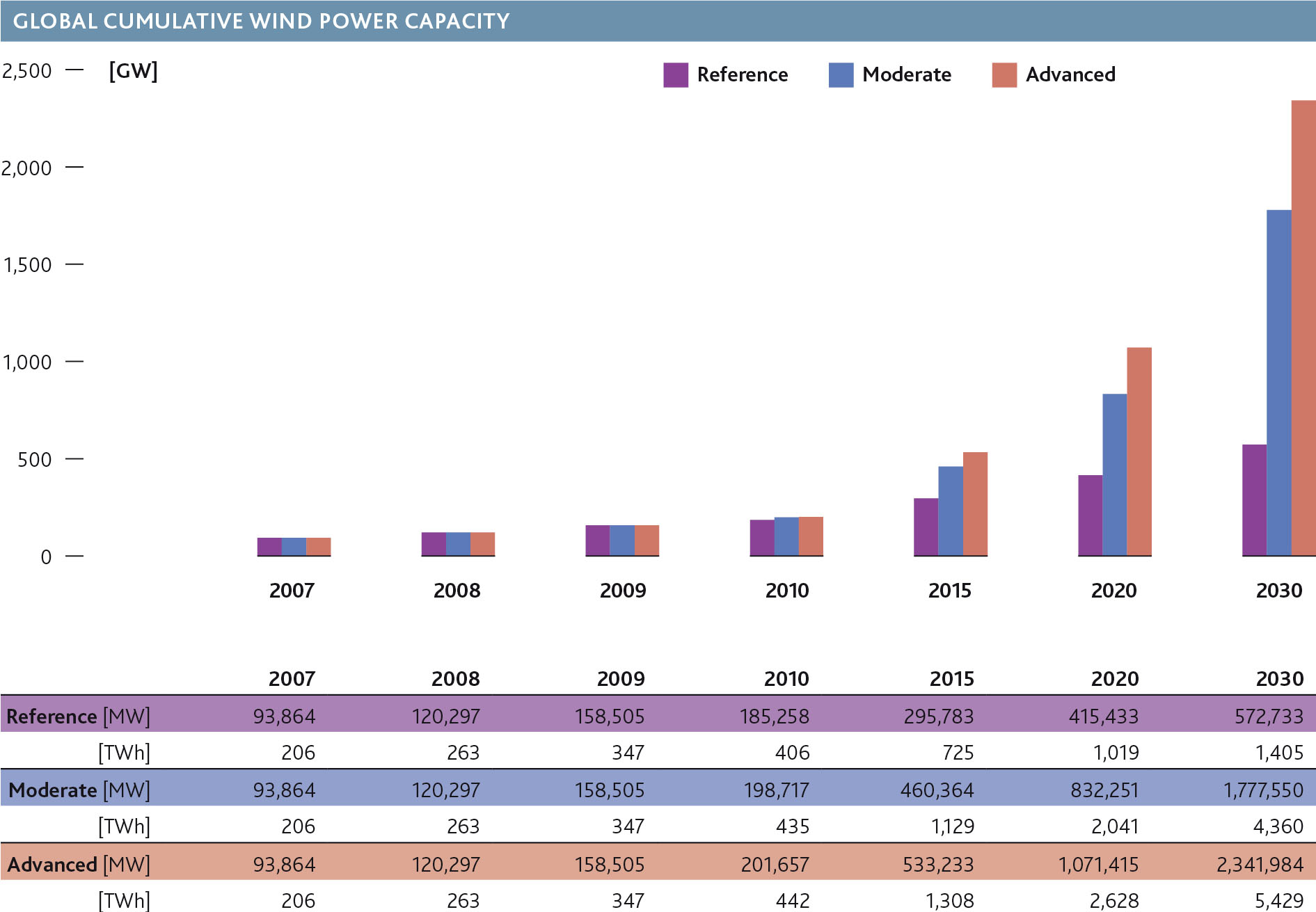 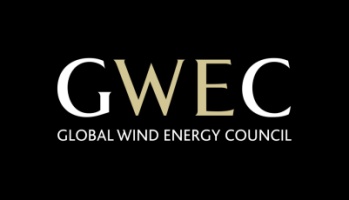 Beijing        |        Brussels        |        London
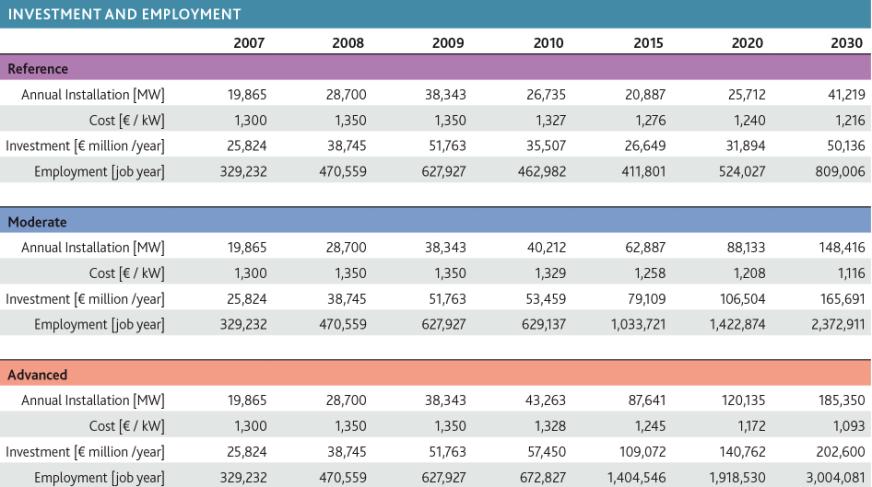 Source: http://www.gwec.net/index.php?id=181
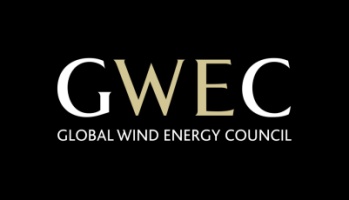 Beijing        |        Brussels        |        London
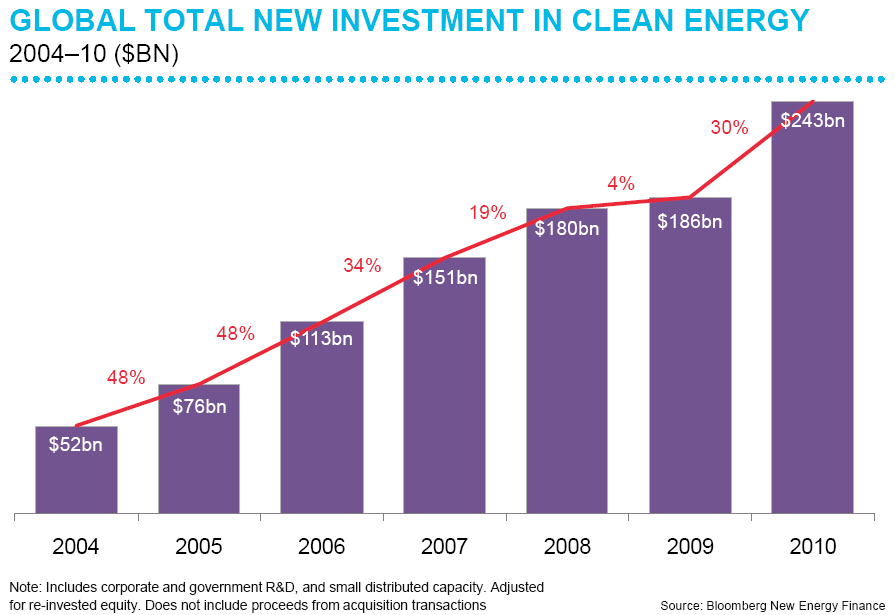 $96bn in wind power
(up by 31%)
$96bn in wind power
(up by 31%)
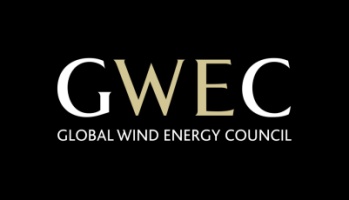 Beijing        |        Brussels        |        London
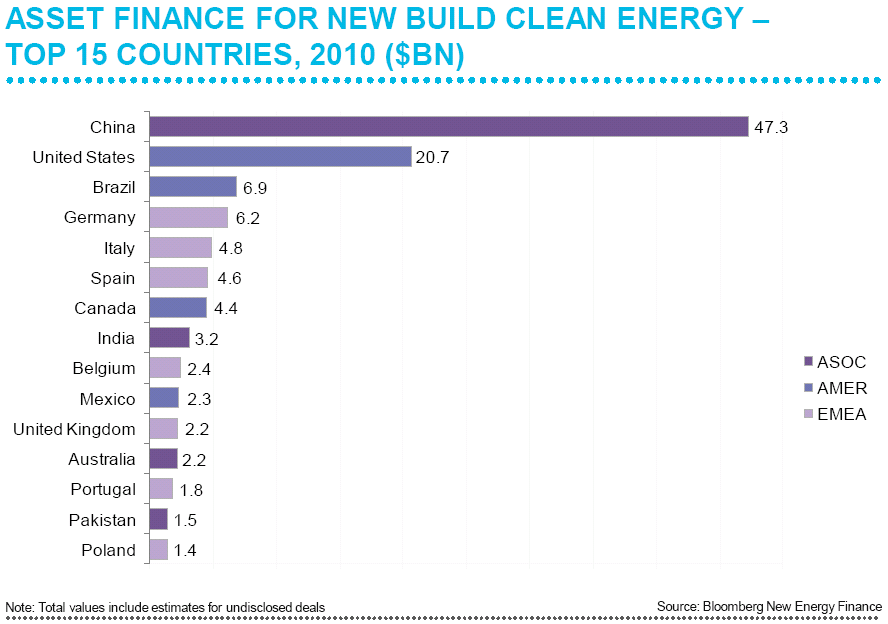 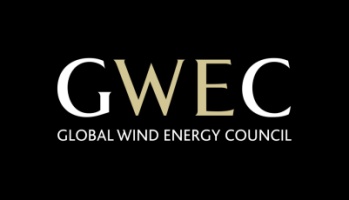 Beijing        |        Brussels        |        London
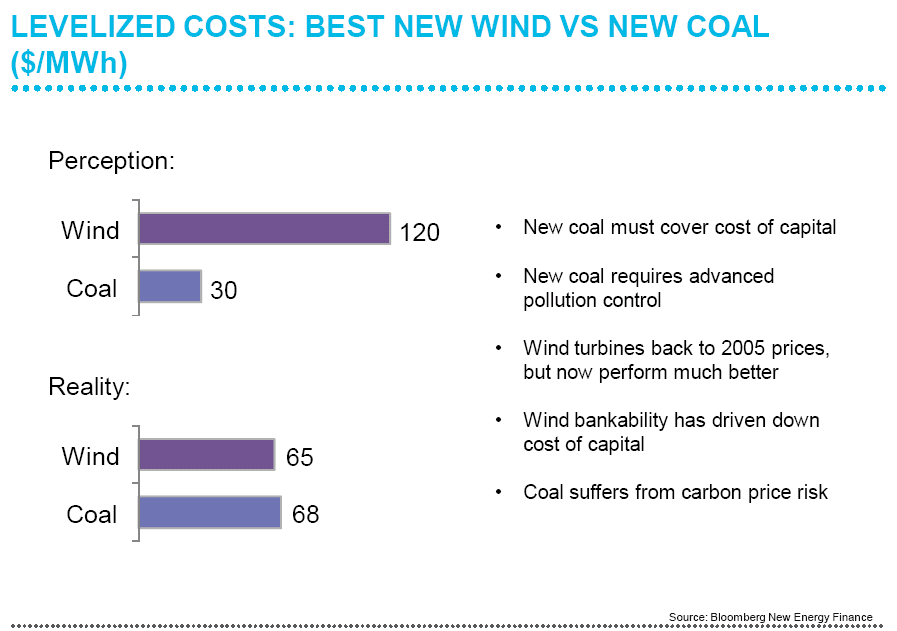 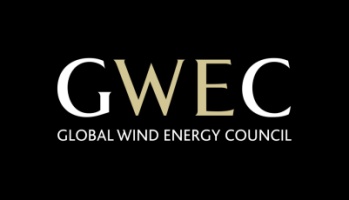 Beijing        |        Brussels        |        London
Conclusions
Market conditions:

     -	Asian market driving global growth
     -    European market solid and steady
     -    North America uncertain and weak at the moment
     -	Hopeful signs in Latin America, Africa
     - 	Downward price pressure continues
     - 	Trade barriers/new protectionism?
     - 	International commodity price volatility 		returns with economic recovery
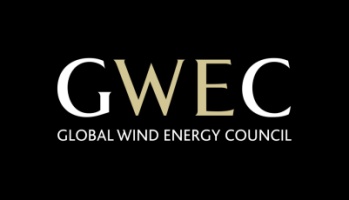 Beijing        |        Brussels        |        London
Conclusions - 2
A global climate agreement will be fundamental for wind power to achieve its maximum potential, but for the short term:

Uncertainty:
	- in international political landscape
	- in the future of the carbon markets
	- in ‘new’ climate-related funds

Focus on national/regional legislation and markets

Market drivers all still in place, and increasingly prominent:
	energy security; cost stability; macroeconomic security; 	local economic development and job creation; local  	environment  and climate
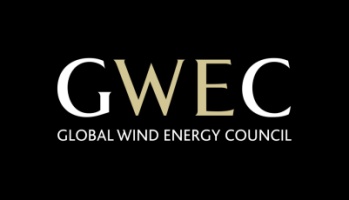 Beijing        |        Brussels        |        London
Global Water Crisis
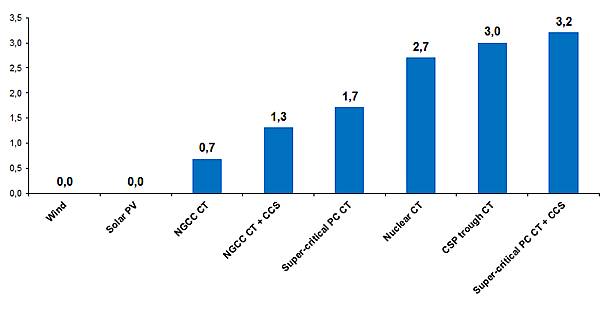 Water Intensities of Power Generation (m3/MWh)
Source: http://www.vestas.com/en/about-vestas/strategy/political-affairs/water-energy-climate-nexus.aspx
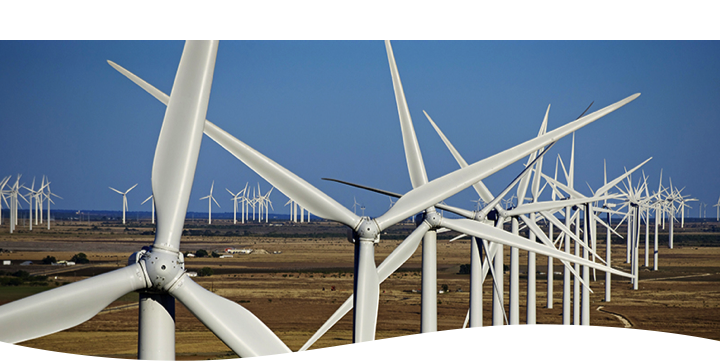 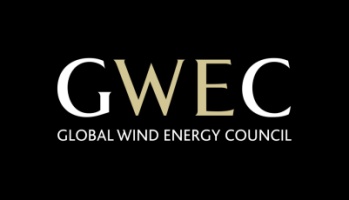 Beijing        |        Brussels        |        London
For more information:

Steve Sawyer
steve.sawyer@gwec.net
Thank you!